جامعة بنها           كلية التربية الرياضية     
قسم الإدارة الرياضية والترويح


الفرقة الرابعة

مادة الاسس العلمية للإدارة الرياضية  2
عنوان المحاضرة  الثانية (التخطيط الإستراتيجى)
إعداد 
الدكتور / محمد أحمد محمد منصور
مدرس دكتور بقسم الإدارة الرياضية والترويح
12 - نماذج التخطيط الاستراتيجي    تختلف سبل إعداد الاستراتيجية وفقا للآراء المختلفة بشان النموذج الذي يمكن أن يعتمد هذا الغرض حيث يعكس كل نموذج طبيعة المنظمة ومسؤولية وضعها والاقتراضات التي تستند إليها. ومن النماذج المتداولة هي:1 - نموذج التخطيط المبني على النتائج Outcome -Based Planning(OBF)   خلال الخمسة أعوام الماضية قامت دول عدة بتطبيق التخطيط الاستراتيجي المبني على النتائج وقد أثمر ذلك الأسلوب عن نتائج متميزة. كما ساعد هذا النوع من التخطيط كبار المسؤولين التنفيذيين في هذه الدول على التركيز في عمل أجهزتهم ومؤسساتهم على الآتي:•	توضيح كيفية تحقيق الإنجازات التي تتطلع إليها الجهات العليا.•	الانتقال إلى مرحلة يصبحون فيها أكثر استجابة لحاجات ومتطلبات المواطنين.•	إظهار مدى كفاءة مؤسساتهم في تقديم خدمات ذات قيمة عالية للمستفيدين.•	جذب العناصر المبدعة والملتزمة بتحقيق أفضل النتائج والحفاظ عليها في هذه المؤسسات.   إنه منهج يعمل على حث الأجهزة والمؤسسات لتركز على تحقيق النتائج. وينأى عن مناهج التخطيط الاستراتيجي التي تسببت في حدوث مشکلات لأجهزة ومؤسسات الخدمات العامة في الماضي ويحقق الكثير من المزايا والمنافع.
2
2 - النموذج الخط Linear Model     يعتمد النموذج الخطي على أساس تكامل القرارات والتصرفات والخطط من اجل تحقيق الأهداف الموضوعة من قبل الإدارة العليا للمنظمة ويفترض هذا النموذج ما يلي:•	استقرار البيئة وإمكانية التنبؤ بها.•	أهداف المنظمة هي أهداف جميع العاملين فيها.•	القرارات، تتخذ بشكل عقلاني. •	محور الاستراتيجية رضا المستفيدين من المنظمة. 3 - النموذج التكييفي: Adaptive Model   يعتمد هذا النموذج على التناسق والتطابق بين المنظمة والبيئة التي تعمل بها حيث تحتل التغيرات في البيئة أهمية كبيرة في استراتيجية المنظمة ولهذا فهي تهتم في ملاحقة هذه التغييرات والتكييف لها وتحرص على تعديل برامجها ونمط خدماتها بهدف مواجهة التغيير في حاجات الفئات المستهدفة وأصحاب المصالح (Stakeholders ) والمنظمات الأخرى.
3
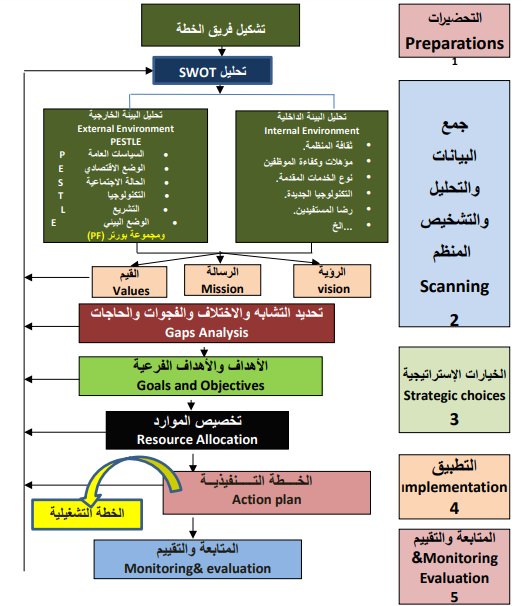 4
13- أهمية التخطيط الاستراتيجيّ 
تتمثّل أهميّة التخطيط الاستراتيجيّ للمُنظَّمة في عدّة نقاط، من أبرزها : 
التعامل مع المستقبل باسلوب مرن، ومُنظَّم. 
الاهتمام بالمرونة، والتكامليّة، والاتّساق، في الأنظمة الداخليّة للمُؤسَّّسة.
الحرص على ربط المُؤسَّسة بالبيئة المحيطة. 
الاهتمام بالقيم التنظيميّة، وتحسينها، إضافة إلى تقييم الأداء، والاهتمام بتحسين الرقابة، وعمليّة اتّخاذ القرارات. الكفاءة في استخدام الموارد المُتاحة جميعها، والحرص على تحسين قدرات الموارد البشريّة للمُنظَّمة.
الاهتمام بتوثيق الصلة بين الاهداف والوسائل والتركيز عليهما معاً، بما يضمن التكامليّة بينهما، وعدم التركيز على الوسائل في تحقيق الأهداف فقط.
الحرص على الاهتمام بالمُبادرة، والاستباقيّة، والتخلُّص من العشوائيّة، أو الحلول المؤقَّتة.
5
14- مُتطلَّبات التخطيط الاستراتيجيّ
 يتميَّز التخطيط الاستراتيجيّ بتركيزه على عمليّة تشكيل القرارات التي تتعلَّق بالمستقبل، وصياغة الاستراتيجيّات، والأهداف، وتحديد الزمن المناسب لذلك، ومن هنا، تبرز بعض المُتطلَّبات الضروريّة لضمان تحقيق هذه العمليّة بشكل فعّال، ومن هذه المُتطلّبات:
- تحديد الهدف الأساسي الذي تسعى المُنظَّمة إلى تحقيقه بدقّة، علماً بأنّ هذا الهدف قد تندرج تحته العديد من الأهداف الفرعيّة.
 - أهميّة توفُّر المعلومات اللازمة في ما يتعلَّق بالهدف المُراد تحقيقه، وما يحيط به من ظروف؛ وذلك بهدف الإحاطة بها، والتهيُّؤ لمواجهتها.
 - وجود علاقة تفاعليّة بين من يُخطِّط للاستراتيجيّة، ومن ينفِّذها، ممّا يسهّل تحويل التخطيط الاستراتيجيّ من الواقع النظريّ إلى العمليّ.
 - الاهتمام بصياغة خطّة زمنيّة؛ لضمان تحقيق الأهداف بنوعيها: الرئيسيّة، والفرعيّة. 
- الإحاطة بكلّ التهديدات، والفرص، التي قد تظهر في المستقبل، وهذا يتطلَّب تأمُّلاً منهجيّاً مستمرّاً للمستقبل.
6
- الإحاطة بالإمكانيّات البشريّة، والمادّية اللازمة لتحقيق أهداف المُنظَّمة جميعها، حيث تُعتبَر الأداة الرئيسيّة، والفعّالة في عمليّة التخطيط الاستراتيجيّ.
 - الحرص على تحديد الموازنات التي تتعلّق بالاستراتيجيّة بدقّة، كنفقات التشغيل، والإنفاق، والتمويل العام، وغيرها. 
- وجود معايير مُحدَّدة لقياس مدى تحقُّق الإنجازات، ومدى توافقها مع الأهداف المرجوّة. 
- الاهتمام بتطوير رسالة المُنظَّمة، وأهدافها، وسياساتها للمراحل المقبلة، كما لا بُدّ من الاهتمام بتحديد مصالحها في المحيط الخارجيّ.
7
15- مراحل التخطيط الاستراتيجيّ 
يتكوّن التخطيط الاستراتيجيّ من عدّة مراحل، وفي ما يأتي بيانٌ لها: 
مرحلة التهيئة: وفي هذه المرحلة يبرز الاهتمام بالخطوات الآتية :
التشخيص الأوّلي، وتحديد المُبرِّرات، والمُتطلَّبات، والأهمّية للمُنظَّمة. 
وضع الخطّة الاستراتيجيّة، والاتّفاق عليها، وإقرارها، وذلك بعد اقتناع قيادة المُنظَّمة بضرورة اعتمادها.
اختيار الفريق المناسب للعمل، والإعلان عن بدء التخطيط.
 مرحلة تحليل الوضع الاستراتيجيّ الراهن للبيئة المحيطة بالمُنظَّمة: حيث تتمّ في هذه المرحلة الخطوات الآتية:
مراجعة تاريخ المُنظّمة، والغاية من إنشائها، وقِيَم أصحاب المصالح فيها.
تحليل البيئتين: الداخليّة، والخارجيّة، والتعرُّف على نقاط القوة، والضعف فيها، إضافة إلى التهديدات التي تواجه المُنظَّمة، والفرص المُتاحة لها، وتحديد العلاقة القائمة بينها، وبين محيطها، كما أنّ التحليل يشمل الهيكل التنظيميّ، والثقافة التنظيميّة، والتشريعات الداخليّة، والتقنية، والعوامل السياسيّة، والتكنولوجيّة، والاجتماعيّة، والاقتصاديّة، والموارد البشريّة، والمادّية، وغيرها من الأمور.
8
مرحلة صياغة أهداف المُنظَّمة، ورسالتها، ورؤيتها: حيث إنّ صياغة رسالة المُنظَّمة، ورؤيتها، عمليّة تهدف إلى توضيح هويّتها، واتّجاهات النموّ الخاصّة بها، ولتحقيق ذلك، يتمّ اتّباع عدّة خطوات على النحو الآتي :
صياغة الرؤية، والرسالة. 
وضع الأهداف، وتحديد القِيَم. 
تعميم الاستراتيجيّة، والتعريف بها.
 مرحلة وضع الخيار الاستراتيجيّ، وتحديده: حيث يشمل هذا الأمر وضع خطّة تفصيليّة تنفيذيّة، وتشغيليّة، وهي تشمل العديد من الخطوات التي من أهمّها :
الاهتمام بالأهداف الفرعيّة، ووضعها، وتحديد مؤشِّرات قياسها.
تحديد المهامّ، والمشاريع. تحديد المدّة الزمنيّة اللازمة لكلّ مهمّة. 
تحديد كلّ من له علاقة بتنفيذ العمليّة. 
وضع آليّة للرقابة، والتقييم، والمتابعة.
تحديد الموارد الضروريّة لكلّ مهمّة. 
وضع الخطّة الاستراتيجيّة، وصياغة الوثيقة النهائيّة التي تتعلَّق بها.
9
مرحلة تنفيذ الاستراتيجيّة: حيث يتمّ فيها صياغة الخطط التشغيليّة، وتحديد الميزانيّة المعتمَدة للسنة الأولى، كما يتمّ تدريب الموظَّفين، وتوفير الإمكانيّات اللازمة، والبدء بالتنفيذ الفعليّ للاستراتيجيّة .
مرحلة تقييم الاستراتيجيّة: وفي هذه المرحلة يتمّ التأكُّد من تحقُّق الأهداف الاستراتيجيّة، ومدى تقدُّم عمليّة التخطيط ككلّ، ومعرفة المُستجِدّات بشكل مستمرّ، ومتابعة المُتغيِّرات، ومعالجة جوانب الضعف، والانحرافات، وتصحيحها، وتعديل الخطّة بما يتوافق مع المُتغيِّرات، والمُستجِدّات .
16- العوامل المؤثرة على التخطيط الاستراتيجيّ
 من الجدير بالذكر أنّ هناك بعض العوامل التي تؤثِّر في التخطيط الاستراتيجيّ، ومنها:
السياسة العامّة للمُنظَّمة؛ حيث تلتزم الخطّة الاستراتيجيّة بالنظام الأساسيّ لإدارة المُنظَّمة، والمحافظة على سياساتها العامّة في الاتّجاهات جميعها.
 الوضع الجغرافيّ؛ حيث تختلف الوسائل التكنولوجيّة المُستخدَمة بين مُؤسَّسة، وأخرى؛ تبعاً لظروف البيئة المحيطة بها، كالبيئة السهليّة، أو الجبليّة، أو غيرها، كما أنّ للكثافة السكّانية تأثيراً فيه أيضاً.
10
العوامل الاقتصاديّة؛ حيث لا بُدّ للمُؤسَّسة من وضع الإمكانيّات المادّية المُتوفّرة ضمن الميزانيّة الخاصّة بها؛ للتمكُّن من تحقيق الأهداف المطلوبة.
 العوامل الاجتماعيّة؛ حيث لا بُدّ من الاهتمام بالبيئة الاجتماعيّة المحيطة بالمُؤسَّسة، وعاداتها، وقيمها، وما إلى ذلك.
 ميول السكّان، واتّجاهاتهم؛ حيث لا بُدّ من مراعاة، وإدراك الفروق بين الأجناس المختلفة في المجتمع، وخصائصها.
17- خصائص التخطيط الاستراتيجيّ 
للتخطيط الاستراتيجيّ مجموعة من الخصائص التي يتميّز بها، ومن أهمّ هذه الخصائص ما يأتي:
 التكامليّة: حيث يهدف التخطيط الاستراتيجيّ إلى تحقيق التكامليّة بين عناصر المُنظَّمة كلّها.
 التنبُّؤ للمستقبل: حيث يهدف إلى التنبُّؤ بما يمكن حدوثه في المستقبل، والاهتمام به. 
الديناميكيّة: حيث يمكنه تغيير الخطط، وتوجُّهاتها؛ وِفقاً لمُتغيِّرات البيئة المحيطة بالمُؤسَّسة.
11
الاستمراريّة: حيث يرتكز التخطيط الاستراتيجيّ إلى المداومة، والاهتمام بالتغذية الراجعة.
 الشموليّة: فالتخطيط الاستراتيجيّ يهتمّ بعناصر البيئتين: الداخليّة، والخارجيّة جميعها، كما أنّه يهتمّ بها في مستوياتها الإداريّة المختلفة. 
الإجماع: حيث إنّه يُعتبَر عمليّة صعبة تحتاج إلى تضافر الجهود، واتّفاقها، ووجود الإمكانيّات المناسبة. 
الارتكاز إلى المعلومات: فالتخطيط الاستراتيجيّ يهتمّ بالمعلومات، والبيانات اللازمة بصورة تكامليّة.
12
18- عناصر التخطيط الاستراتيجيّ 
البيانات والمُدخَلات: وذلك من خلال دراسة نتائج الخُطَط الاستراتيجيَّة السابقة، وتقديم الاستبيانات، وجَمْع البيانات من المُوظَّفين، ويشمل هذا العنصر إجراء تحليلَين؛ يهدف الأوَّل إلى تحليل البيئة التي تعمل فيها المُنظَّمة، ويُشار إليه في اللغة الإنجليزيّة بالاختصار (PESTLE)، وهو يختَصُّ بأُمور المُنظَّمة الخارجيَّة؛ حيث يشمل تحليل الظُّروف الرَّاهنة، والمُستقبليَّة للبيئة التي تُوجَد فيها المُنظَّمة، من حيث: الوضع الاقتصاديّ، والاجتماعيّ، والقانونيّ، وكذلك التكنولوجيّ، أمَّا التحليل الثاني، فيُشار إليه باللغة الإنجليزيّة بالاختصار (SWOT)، وهو يُستخدَم؛ لتقييم، ودراسة وَضع المُنظَّمة، والقُدرات التي تمتكلها، كما أنّه يُستخدَم؛ لمعرفة وَضع المُنظَّمة التنافسيّ، وتحليل العوامل الداخليّة لها، ومعرفة نقاط القوَّة، والضَّعف، بالإضافة إلى أنَّه يشمل تحليل العوامل الخارجيَّة أيضاً، والفُرَص، والتهديدات، ومعرفة مدى تأثيرها في الوَضْع المُستقبليّ للمُنظَّمة، وتجدر الإشارة إلى أنَّ دقَّة هذه المعلومات، وصحَّتها تُساعد على نجاح الخُطَّة الاستراتيجيّة، وبالتالي المقدرة على اتِّخاذ القرارات الصائبة.
13
الرُّؤية: وهي الطموح الذي تودُّ المُنظَّمة تحقيقه في المُستقبَل؛ أي ما بين ثلاث إلى خمس سنوات، أو أكثر، وهي تُمثِّل الاتّجاه العامّ للمُؤسَّسة، والفريق العامل فيها،[٧] وتُعَدُّ الرُّؤية أساس الخُطَّة الاستراتيجيَّة؛ فلا بُدَّ للمُنظَّمة من معرفة إلى أين هي ذاهبة، كما يجب أن تكون الرُّؤيَة واضحة للمُوظَّفين جميعهم، وأن تصِف الهدف المُستقبليّ الذي ترغب الشركة في تحقيقه.
 الرسالة: تُشير رسالة المُنظَّمة إلى ما تفعله من مَهمَّات ضمن الأجل القصير، وتُحدِّد الأطراف التي تستفيد من إنجاز هذه المَهمَّات، وكيفيّة إنجازها، كما تُمكِّن هذه المهمَّات المُنظَّمة من تحقيق رؤيتها، وهنا لا بُدَّ من تحديد سبب وجود المُنظَّمة، والأمور التي تفعلها، وأهدافها، والسبيل إلى تحقيق هذه الأهداف .
 القِيَم: وهي مجموعة من المُمارَسات، والسلوكيَّات التي يتَّبعها العاملون جميعهم في المُؤسَّسة، ولا بُدَّ أن تكون هذه القِيَم مفهومة لدى الجميع، ومُتَّفقٌ عليها؛ فمن خلالها تتمكَّن المُنظَّمة من تحقيق رُؤيتها، ورسالتها.
 الأهداف طويلة المدى: وهي أهداف تندرج في مستوىً أقلّ من الرُّؤية، وتُحدِّد كيفيَّة التخطيط؛ للوصول إلى تحقيق الرُّؤية.
14
الأهداف السنويَّة: تُوضَع الأهداف السنويّة؛ لتحقيق الأهداف طويلة المدى، علماً بأنّ هذه الأهداف يجب أن تكون مُحدَّدة، وقابلة للتحقيق، والقياس، وواقعيَّة، ولها وقت مُحدَّد.
المخاطر والتحدِّيات: تحديد المخاطر، ومعرفة مَدى تأثيرها في المُنظَّمة، وكيفيَّة تفاديها، والحرص على التقليل منها؛ لتحقيق النجاح.
خُطَّة التواصُل: يتمّ توضيح الخُطَّة الاستراتيجيّة للفريق، والتأكُّد من أنَّ أعضاء الفريق على وعيٍ تامّ بمُستقبل المُنظَّمة، وأولويَّاتها، واستراتيجيَّاتها.
المَيِّزات الفريدة: وهي ما يُميِّز المُنظَّمة عن غيرها من المُنظَّمات المُشابِهة لها    .
15
النهاية
المادة العلمية تحت مسؤلية أستاذ المقرر ودون أدنى مسؤلية عن الكلية أو الجامعة .